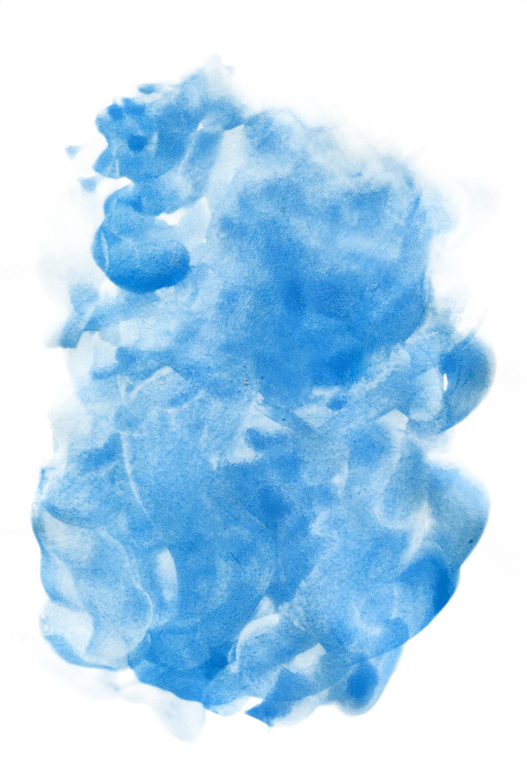 Kako ste?
pitaju vas: Mirjana Gavrić i Ivana Zečević
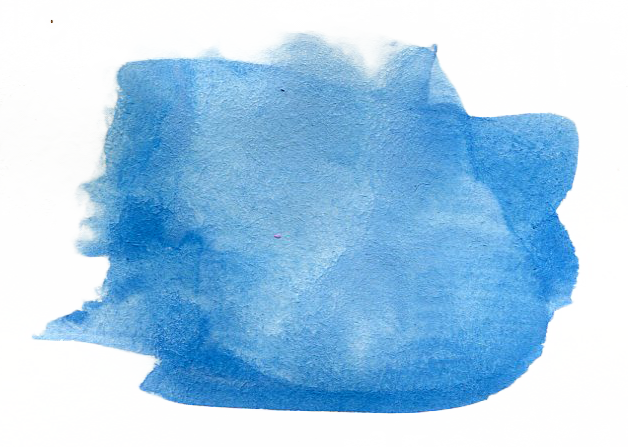 Zdravo!
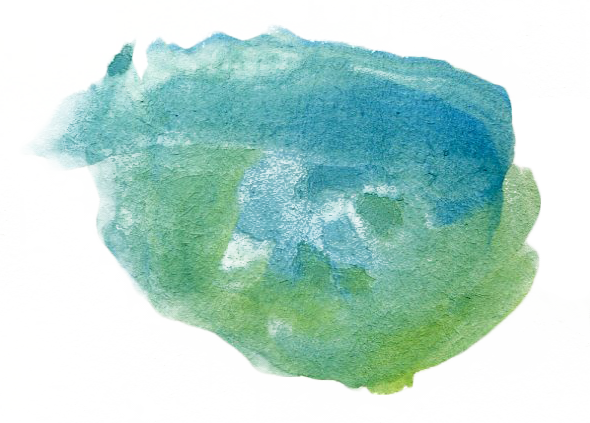 Mi smo Mirjana i Ivana!
Ovdje smo da sa vama razgovaramo o vama, o tome kako se osjećate, ponašate i šta sve proživljavate u posljednje vrijeme, kako ste u izolaciji.
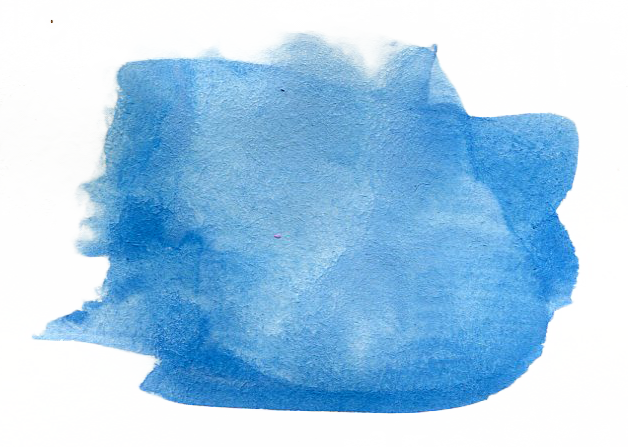 Izolacija – šta ona znači za nas?
1
“
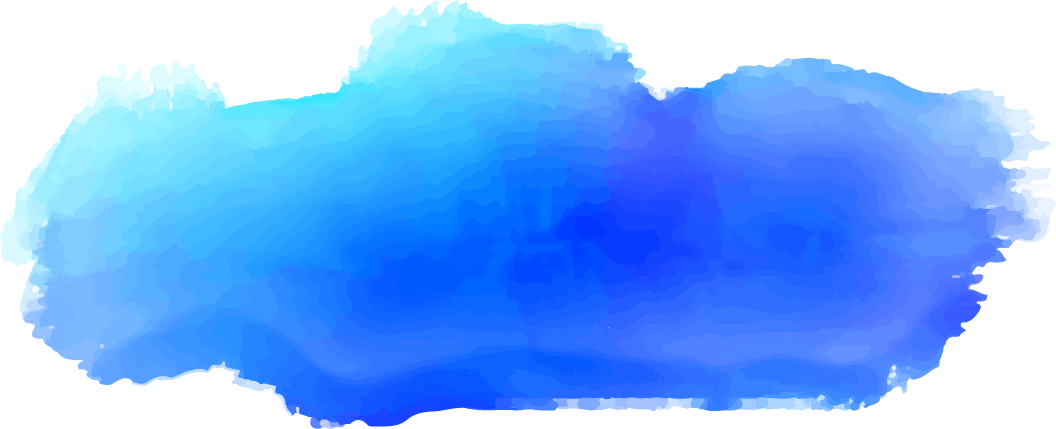 "Nesreća oblikuje čovjeka i prisiljava ga da upozna samoga sebe."
Goethe
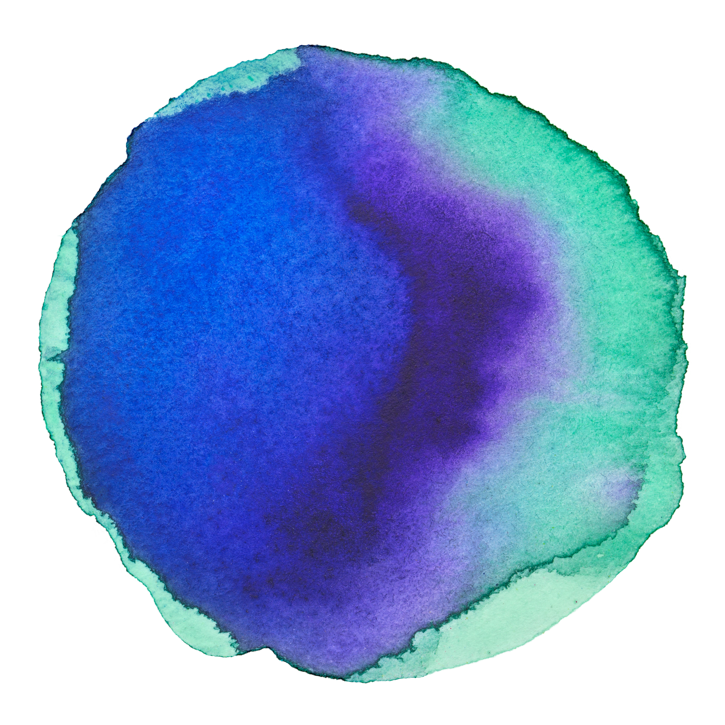 ograničeno kretanje
Život u izolaciji
ograničeni kontakti
više ljudi na jednom mjestu
neizvjesnost
kuća kao mjesto za posao,  porodične obaveze i odmor
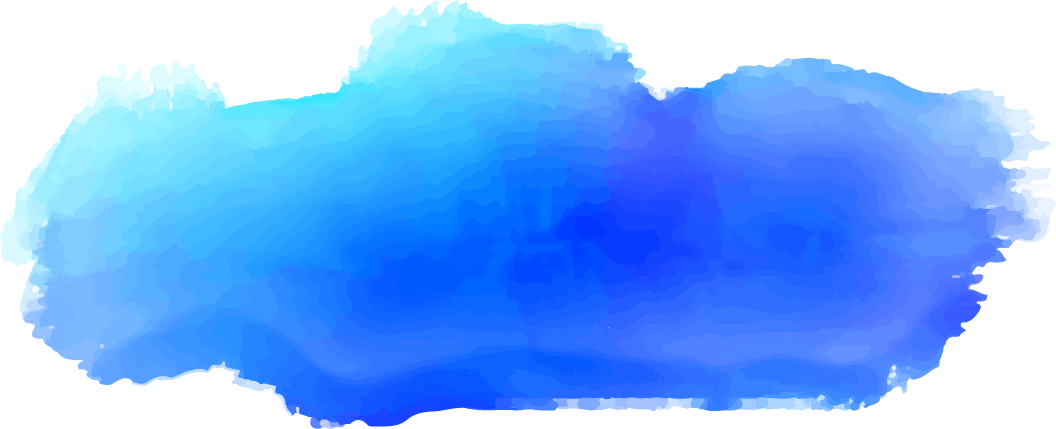 Ko smo mi danas, a ko smo bili do juče?
braća, sestre, sinovi, kćeri, …
supružnici/partneri
nastavnici
?
majke i očevi
I sve to na jednom mjestu, u svom domu.
Jedno od 5 najstresnijih zanimanja je zanimanje nastavnika.
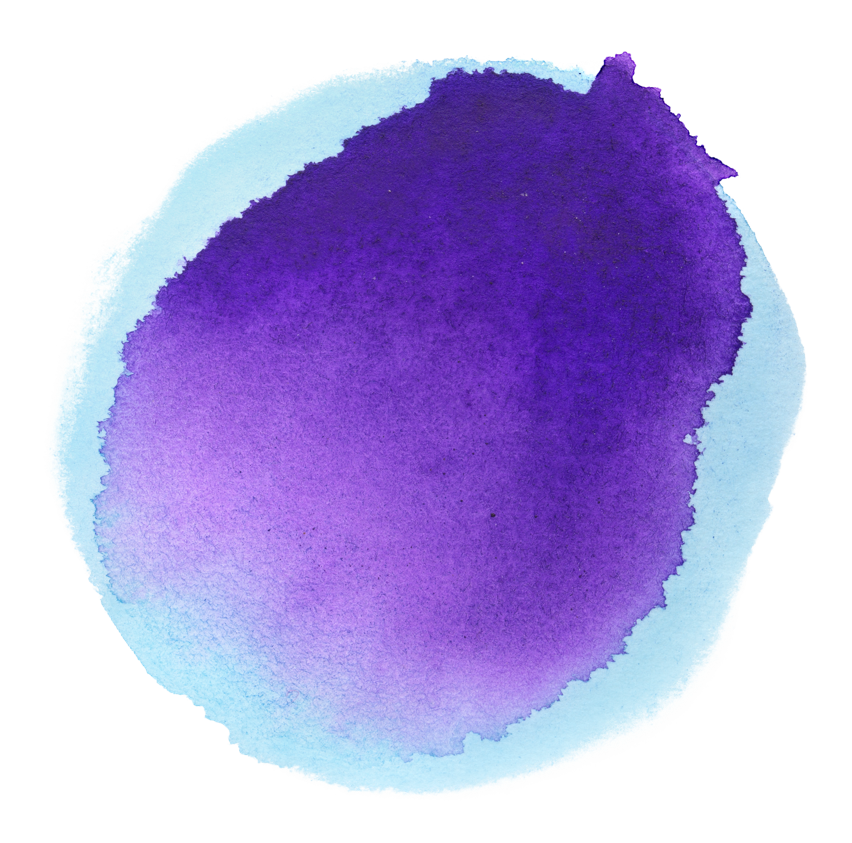 Šta je stres?
Stanje ili osjećanje koje jedna osoba doživi kada se suoči sa sviješću da nema dovoljno ličnih resursa da odgovori zahtjevima sredine.
Stres je prirodan način reagovanja na zahtjeve iz sredine koja se stalno mijenja.
Šta nastavnički posao čini stresnim?
Radno vrijeme
Detaljno planiranje
Različitosti na jednom mjestu
Planira se detaljno, a onda se, u skladu sa okolnostima, planovi mijenjaju.
Zanimanje bez radnog vremena.
Svako dijete individua za sebe.
Škola nije samo za đake
Znam šta hoću, ali ne mogu.
Mi smo dio kolektiva
Ekstroverti i introverti
Uslovi nam nisu uvijek odgovarajući.
Nastavnici sarađuju i sa roditeljima.
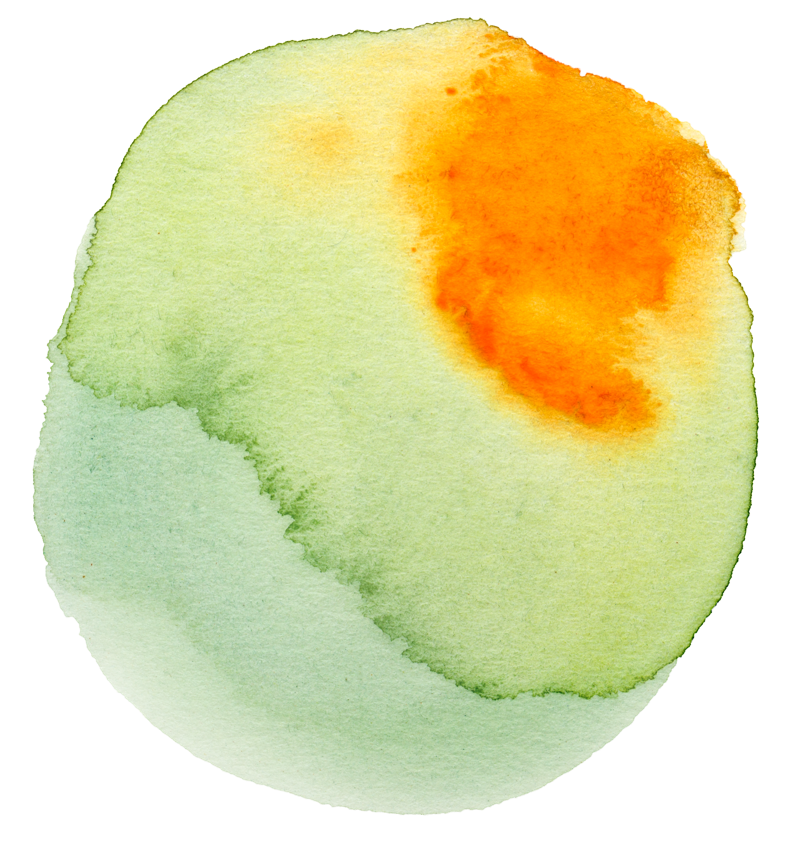 Šta sve uzrokuje stres?
Sredina
Društveni stresori
Psihološki stresori
sve što se dešava u sredini
sve što je u vezi sa našom ličnošću
sve što je u vezi sa ulogama koje imamo
Važno je da znate!
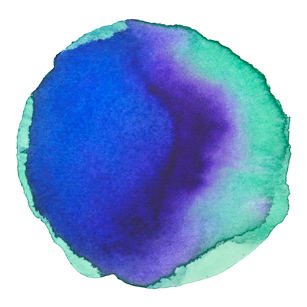 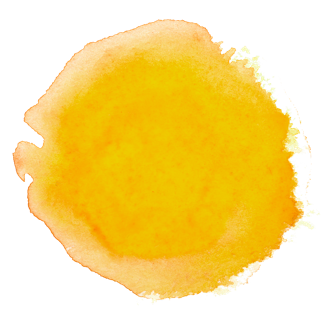 Stres može da se desi u bilo kojoj situaciji u kojoj se osjećamo frustrirano, ljuto ili anksiozno.
Način na koji mi reagujemo na stresor, određuje njegovu posljedicu na naše zdravlje.
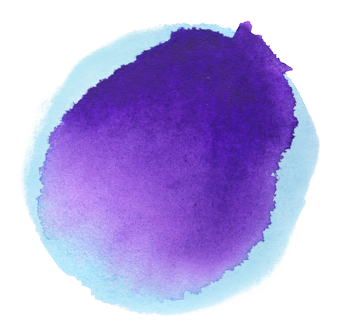 Stres je normalan dio života.
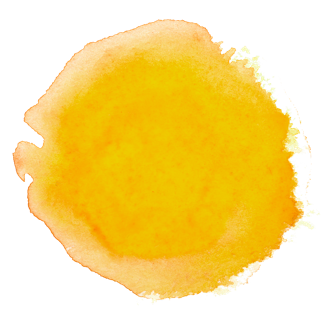 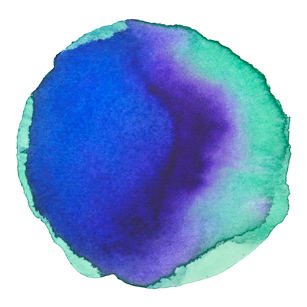 Nisu sve situacije, koje okarakterišemo kao ‘’stresne’’, negativne.
Možemo da naučimo da se nosimo sa stresom.
Znakovi koje ne treba da zanemarite!
Nervoza, nemir, iritiranost
nedostatak motivacije, smanjena koncentracija
konzumacija alkohola, droga
Tenzije u mišićima, lupanje srca, pretjerano znojenje
bijes, depresija, anksioznost
povlačenje iz društva
glavobolje, pritisak u grudima
prejedanje ili gubitak apetita
smanjen libido, nesanica
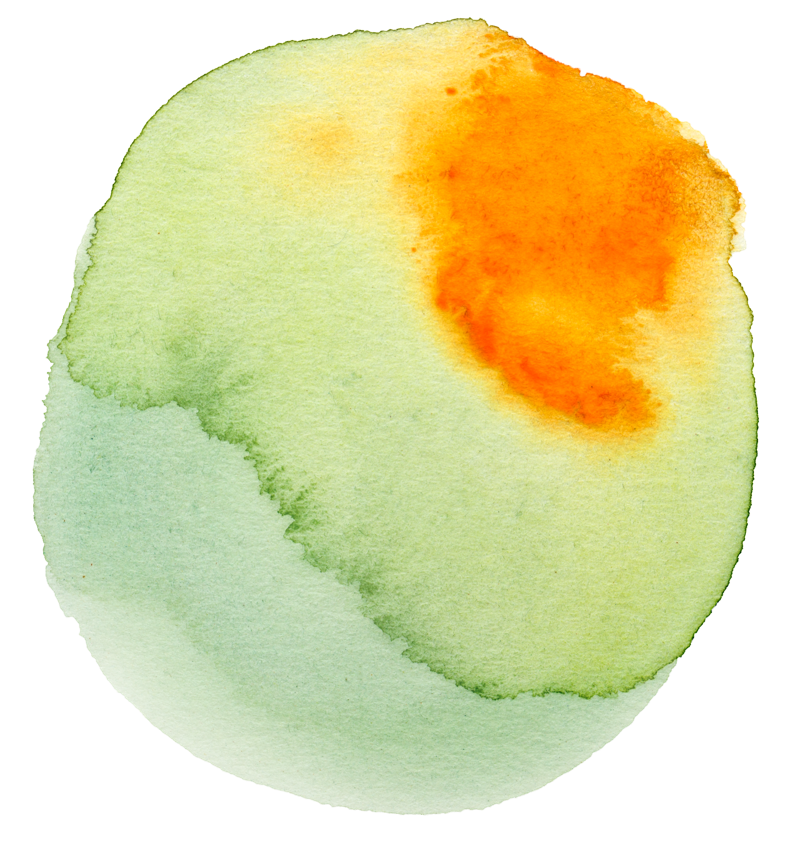 A kada nas stres preplavi …
Emocionalni simptomi
nemogućnost da se opustimo,
osjećaj preplavljivanja,
depresija
Kognitivni simptomi
Ponašajni simptomi
problemi sa pamćenjem,
nemogućnosti ili poteškoće u koncentraciji,
oslabljeno prosuđivanje,
sve se vidi negativno,
ponavljajući misli,
konstantna briga
pojačano ili smanjeno jedenje,
premalo ili previše spavanja,
izolacija od drugih, odlaganje ili zanemarivanje obaveza, korištenje alkohola, cigareta ili narkotika za opuštanje, nervozne navike (grickanje noktiju)
Fizički simptomi
napetost mišića, dijareja ili zatvor
bol u leđima, ubrzano lupanje srca
gubitak želje za seksualnim odnosom, čest osjećaj hladnoće
ubrzano disanje, znojenje
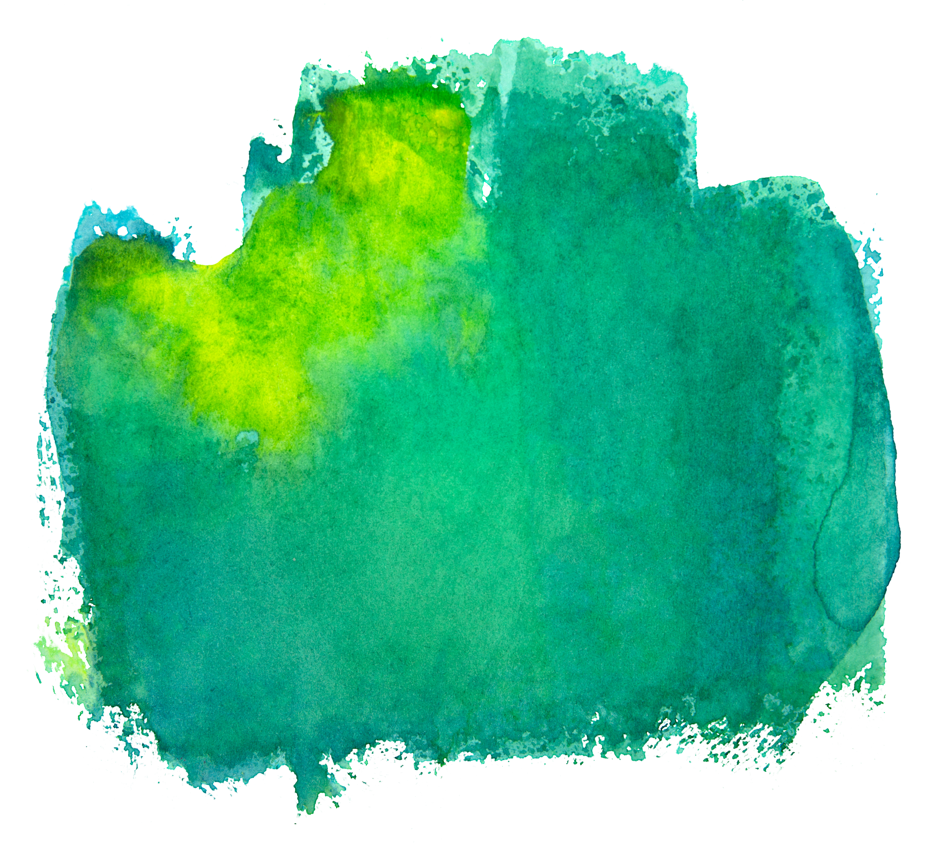 Zadaća?
U narednih 7 dana pratite sljedeće:
o čemu razmišljate
kako se ponašate
kako se osjećate
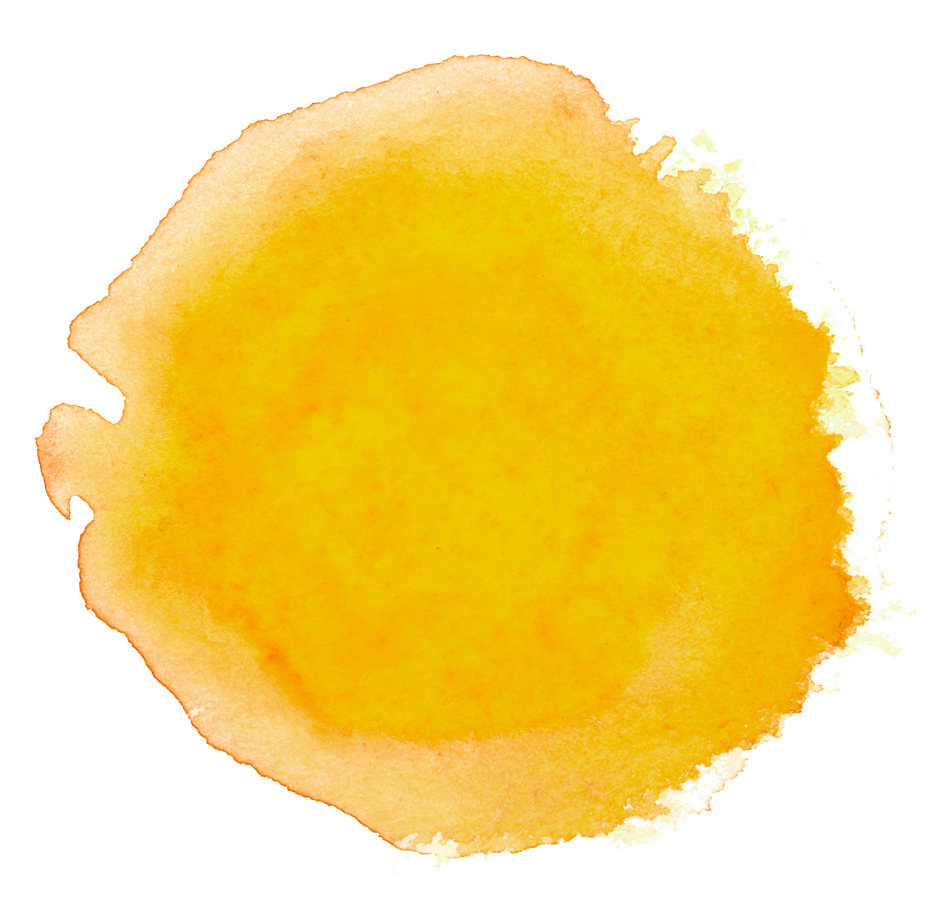 Šaljemo vam veliki zagrljaj
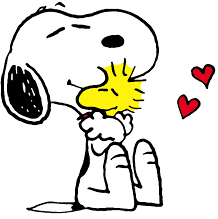